國語
作者：陳禹揚
生態池
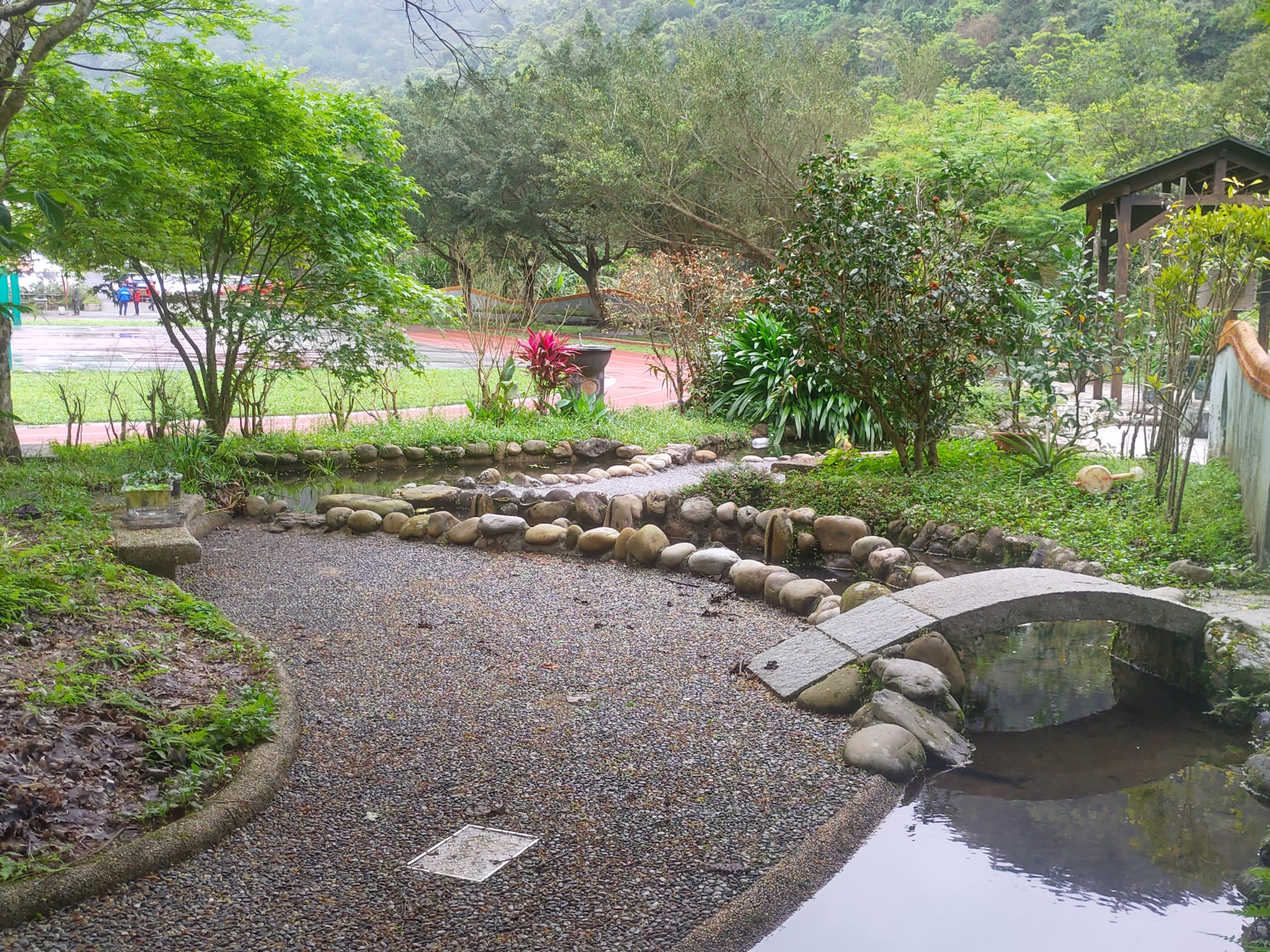 單槓後面
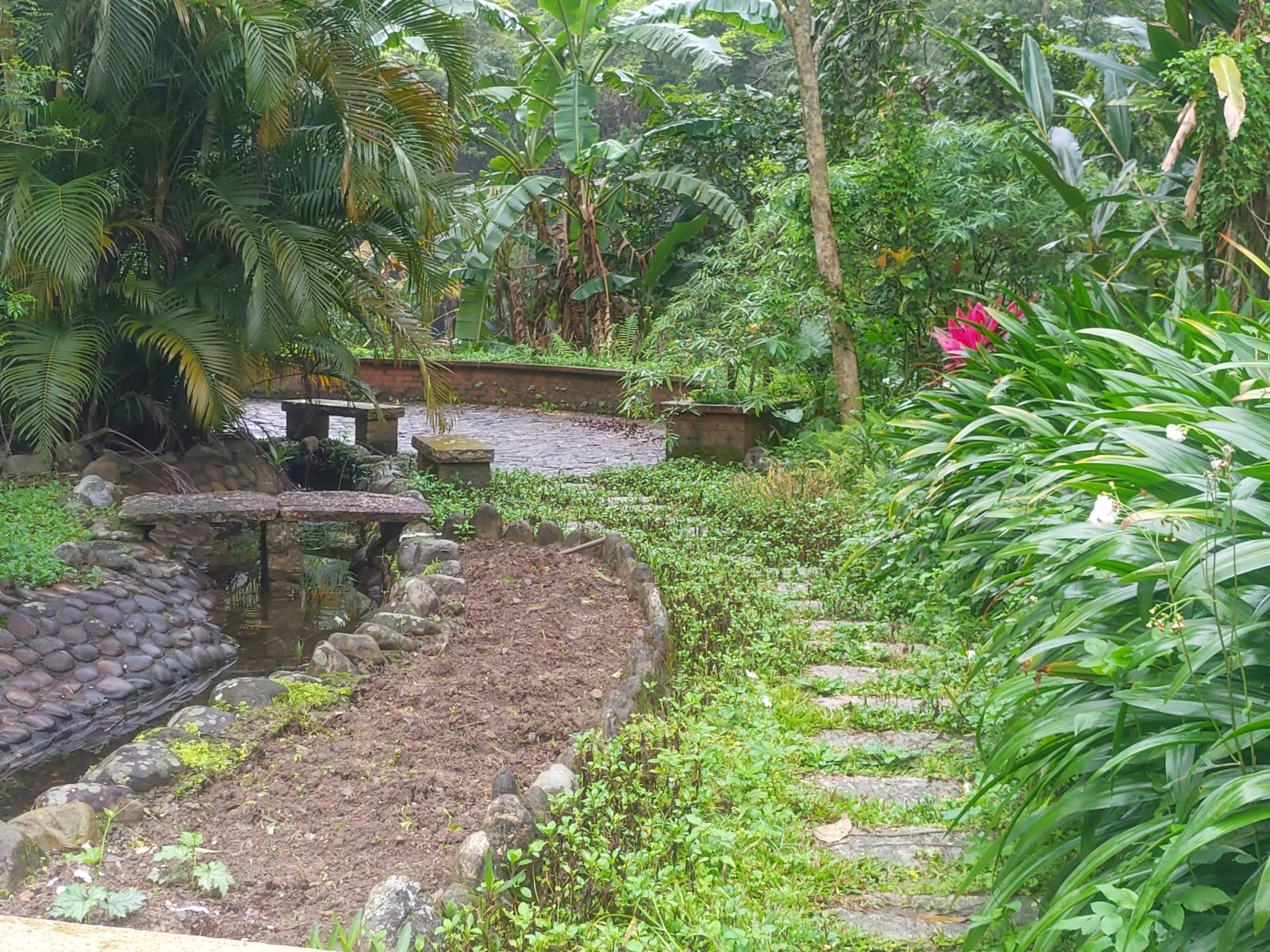 桐花亭
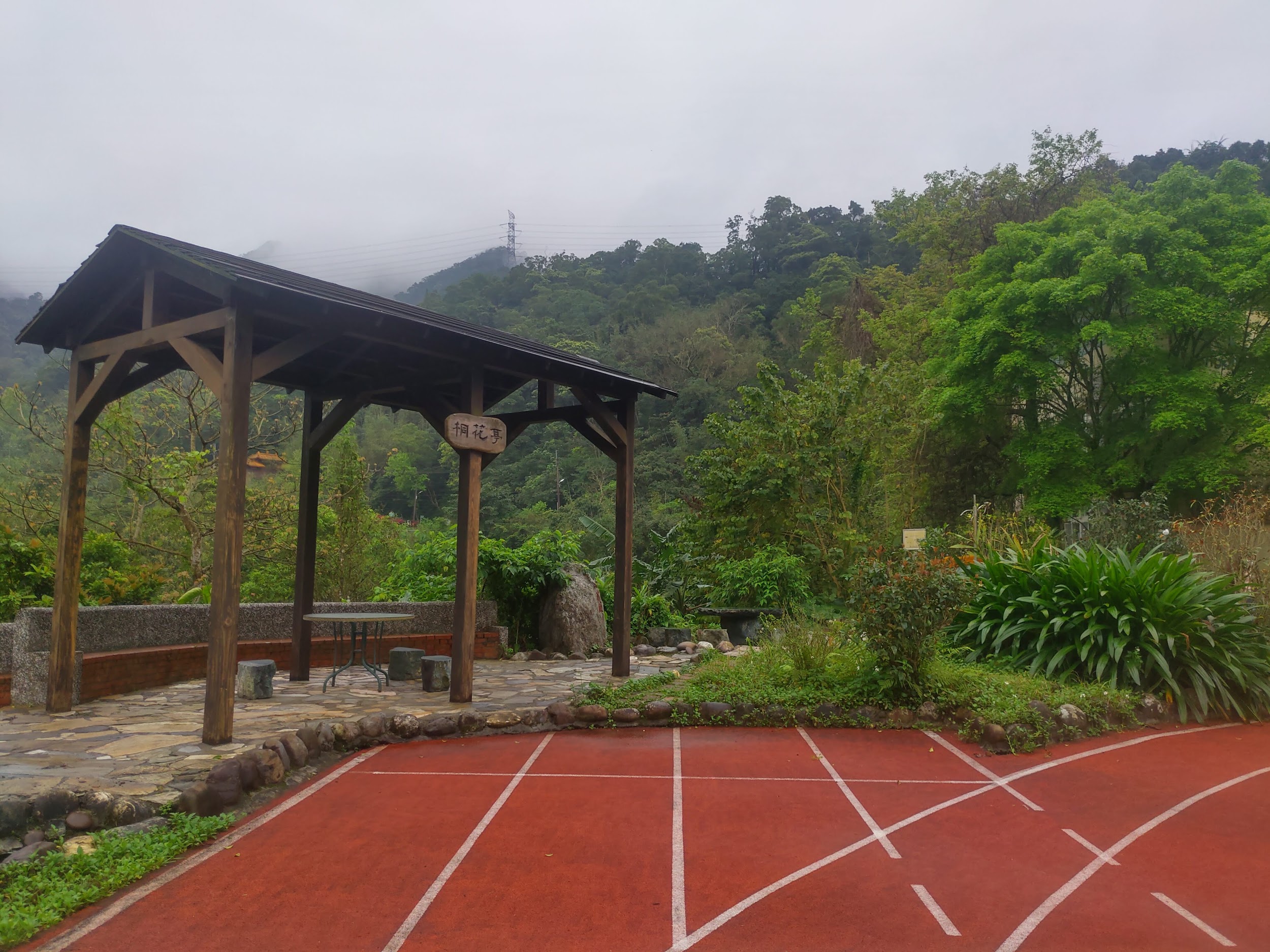 謝謝大家的聆聽
謝謝大家
結束了
掰掰